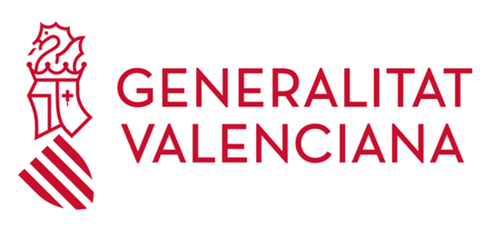 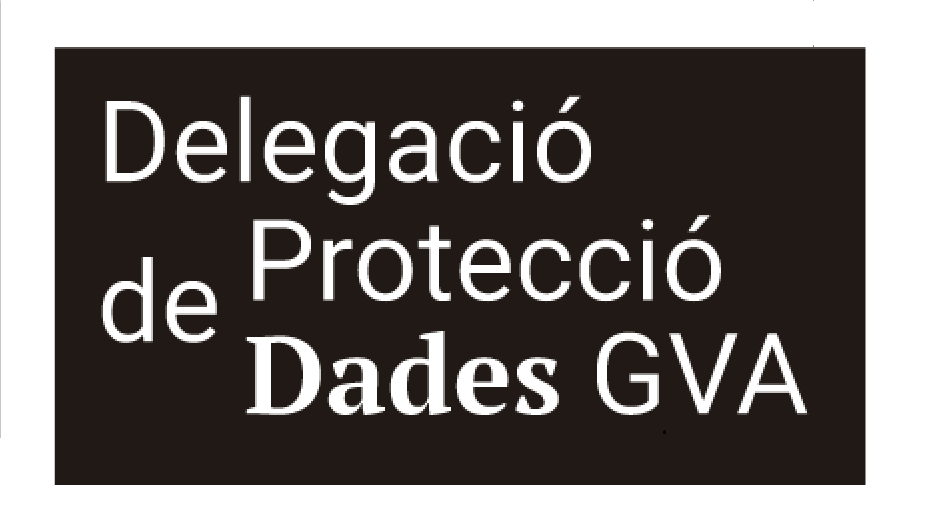 SESIÓN INFORMATIVA. ROLES EN EL ÁMBITO DE LA PROTECCIÓN DE DATOS PERSONALES: RESPONSABLES, CORRESPONSABLES, ENCARGADOS Y DELEGADOS DE PROTECCIÓN DE DATOS

Matinal IVAP      Septiembre de 2022
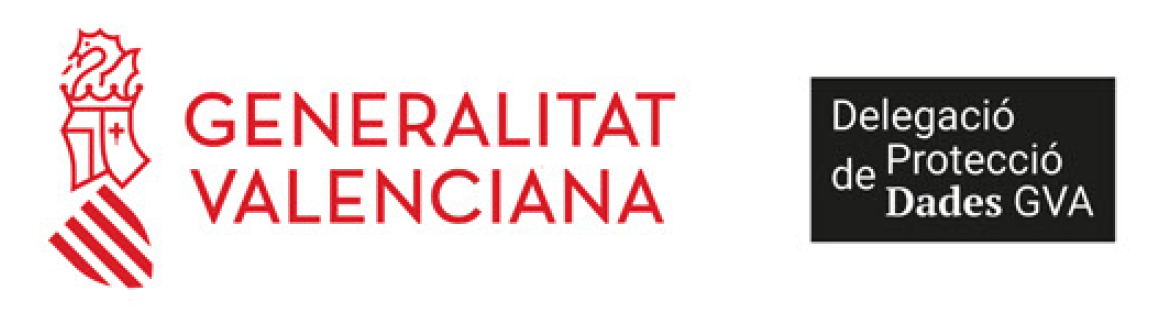 Objetivos
Conocimiento de los roles en materia de protección de datos personales en la Generalitat:
Responsables en materia de protección de datos. Las Consellerias y las entidades de su sector público instrumental (SPI). 
Corresponsabilidad. Coordinación de las Consellerias y de las entidades del SPI, y con entidades externas.
Encargados del tratamiento. Instrumentación. Contratos, Delegaciones, Encomiendas, Encargos y Convenios de colaboración.
La Delegación de Protección de Datos de la Generalitat. 
La Agencia Española de Protección de Datos.
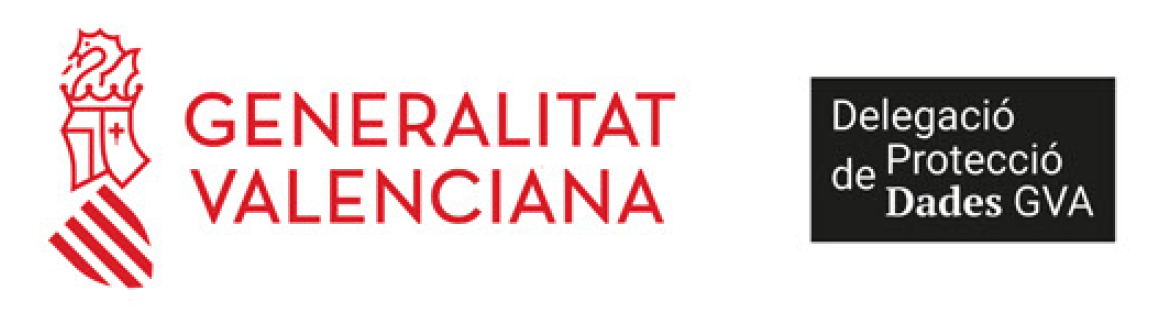 Objetivos
La determinación de los roles de Responsable, Encargado y Corresponsable del tratamiento de datos personales: 
es una cuestión básica que delimita las obligaciones y responsabilidades que ostentan los distintos intervinientes en el tratamiento
conlleva determinar también quién es el responsable del cumplimento de las diferentes obligaciones como por ejemplo la obligación de informar, cómo y ante quién se pueden ejercer los derechos por los interesados, etc.
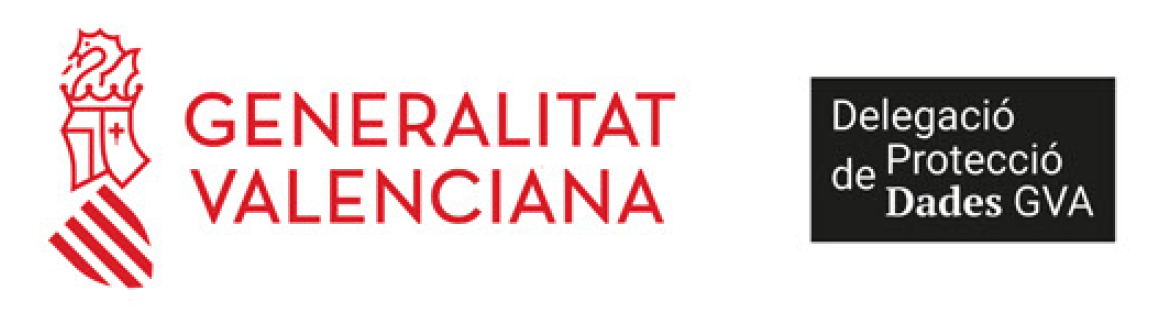 Recordatorio
Régimen jurídico:
Reglamento general de protección de datos (REGLAMENTO (UE) 2016/679 DEL PARLAMENTO EUROPEO Y DEL CONSEJO de 27 de abril de 2016) (RGPD).
Ley Orgánica 3/2018, de 5 de diciembre, de Protección de Datos Personales y garantía de los derechos digitales (LOPDGDD).
Decreto 130/2012, de 24 de agosto, del Consell, por el que se establece la organización de la seguridad de la información de la Generalitat
Proyecto de decreto del Consell en tramitación.
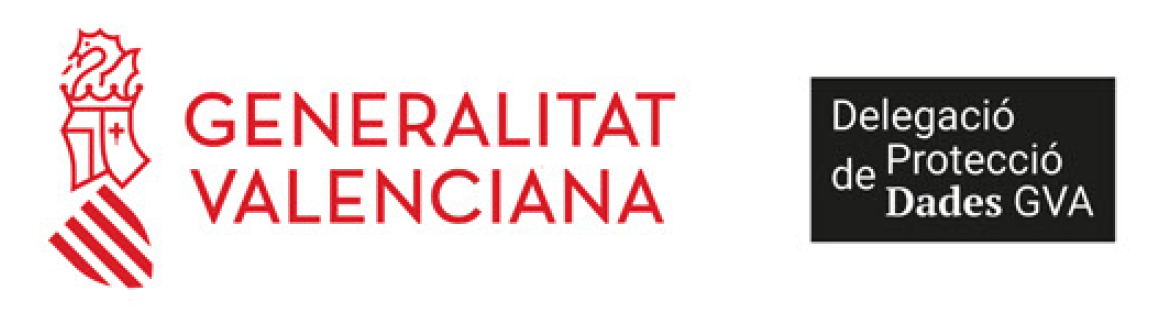 Responsable del tratamiento
Definición en el RGPD: la persona física o jurídica, autoridad pública, servicio u otro organismo que, solo o junto con otros, determine los fines y medios del tratamiento.

Responsable en la Generalitat: Tendrá la consideración de responsable del tratamiento cada conselleria y entidad del sector público instrumental en el ámbito de sus competencias, representados por la persona titular de la conselleria o por el órgano de gobierno de la entidad
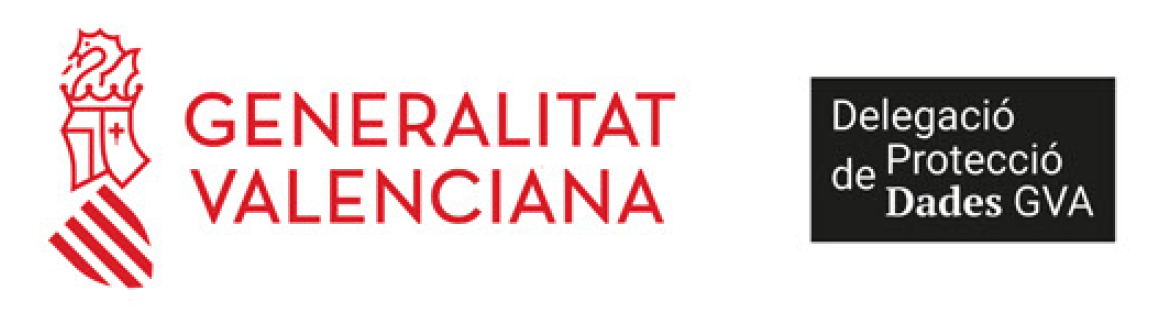 Responsable del tratamiento
Principales obligaciones del responsable derivadas del RGPD
Responsabilidad proactiva y aplicar los principios de Privacidad desde el diseño y por defecto
Considerar los riesgos que pueden derivarse del tratamiento de datos personales y adoptar las medidas necesarias que garanticen su seguridad
Garantizar la seguridad del tratamiento tanto a nivel de confidencialidad de los datos como de su integridad
Toda persona que trate datos personales lo hará bajo la autoridad del responsable del tratamiento y deberán seguir sus instrucciones
Llevar a cabo el registro de actividades de tratamiento, en su caso
Designar encargados de tratamiento y, en su caso, delegado.
Cooperar con la autoridad de control, y notificar las brechas de seguridad
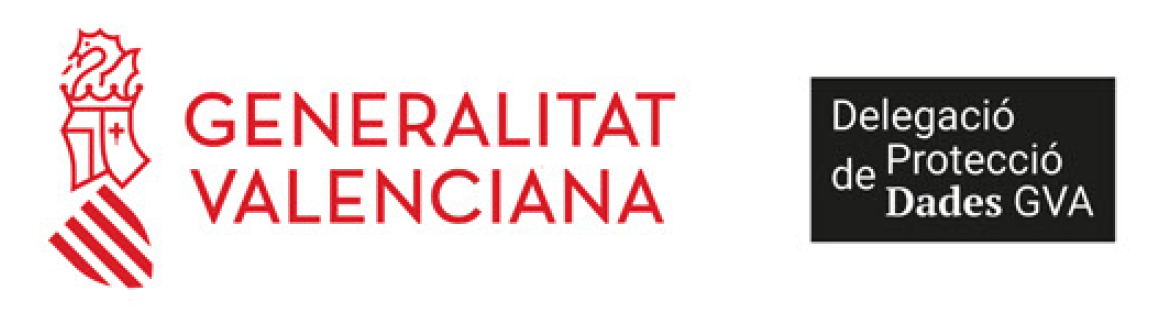 Responsable del tratamiento
Distribución de funciones en la Generalitat
Las funciones del responsable del tratamiento serán ejercidas de forma directa por los órganos superiores y directivos, y ejecutadas por las unidades administrativas:
Órganos con Funciones Transversales: Órganos centrales.
Órganos superiores y directivos que realicen tratamientos de datos.
Unidades de protección de datos.
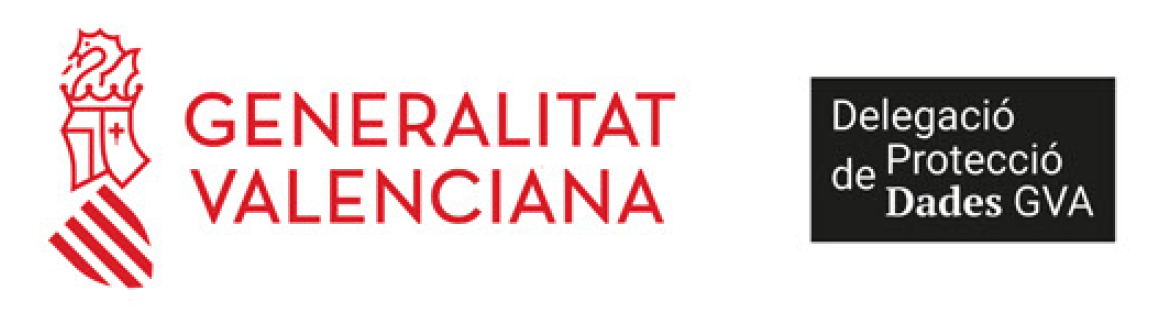 Responsable del tratamiento
Órganos con Funciones Transversales 
Subsecretarias (Art. 9.2 decreto 130/2012, de 24 de agosto, del Consell) y órganos centrales entidades SPI. Funciones: 
Proponer políticas de protección de datos
Supervisar la adecuada gestión y cumplimiento de la política interna de protección de datos en su organización, así como la correcta implantación de las medidas técnicas y organizativas
Dirigir y coordinar funciones comunes como el cumplimiento del deber de informar, la gestión del Registro de Actividades de Tratamiento y su publicación actualizada, el ejercicio de derechos de la ciudadanía y la gestión y notificación de las violaciones de la seguridad
Procurar estructura organizativa necesaria, y cooperar con AEPD y DPD
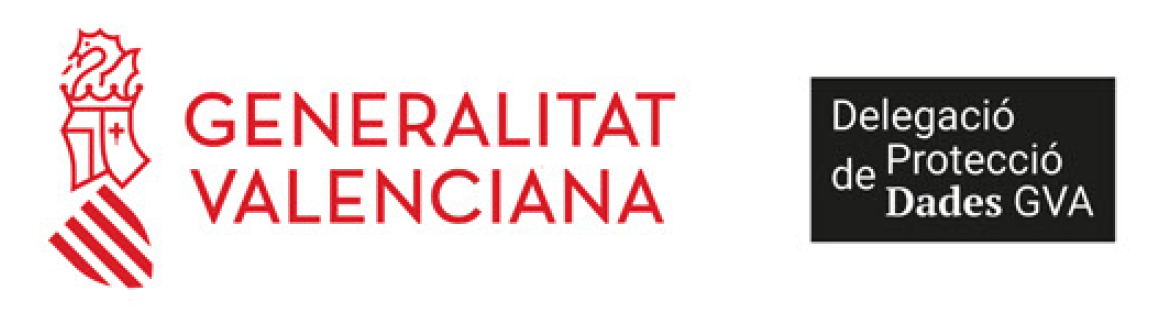 Responsable del tratamiento
Órganos superiores y directivos que traten datos personales
Funciones: 
Supervisar que se realicen los análisis de riesgos y evaluaciones de impacto necesarias
Velar por el cumplimiento de las medidas técnicas y organizativas 
Supervisar que sus unidades apliquen los principios de protección de datos, la gestión del deber de informar, el mantenimiento del Registro de Actividades de Tratamiento, el ejercicio de derechos de la ciudadanía y la gestión de las violaciones de la seguridad
Resolver los procedimientos de ejercicio de derechos 
Elegir encargados del tratamiento que ofrezcan garantías suficientes
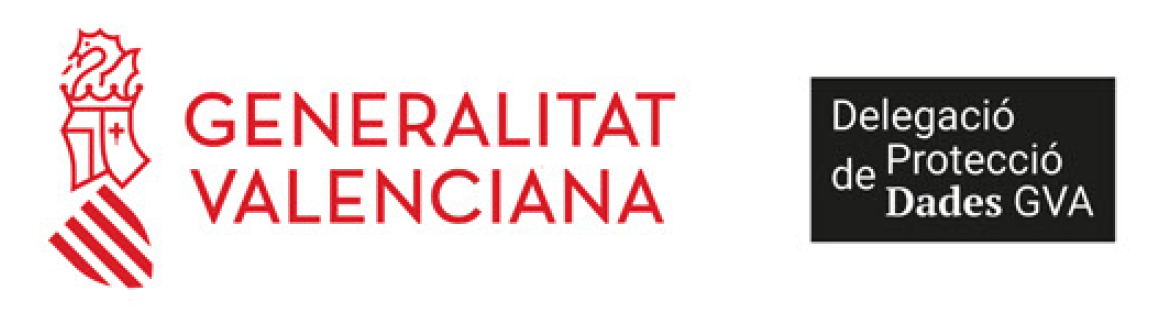 Responsable del tratamiento
Unidad de protección de datos.
Llevará a cabo en cada Conselleria o entidad del SPI las funciones de gestión y coordinación general en materia de protección de datos, como elaborar la política de protección de datos, instrucciones y modelos; Asesorar a los órganos y unidades en la identificación y análisis de los riesgos; mantener actualizado el Registro de Actividades de Tratamiento y publicarlo; coordinar y gestionar el cumplimiento del deber de informar a la ciudadanía; comprobar las disposiciones, actos administrativos y convenios; tramitar y coordinar las solicitudes de ejercicio de derechos de protección de datos; gestionar las violaciones de la seguridad de los datos personales y realizar auditorías internas.
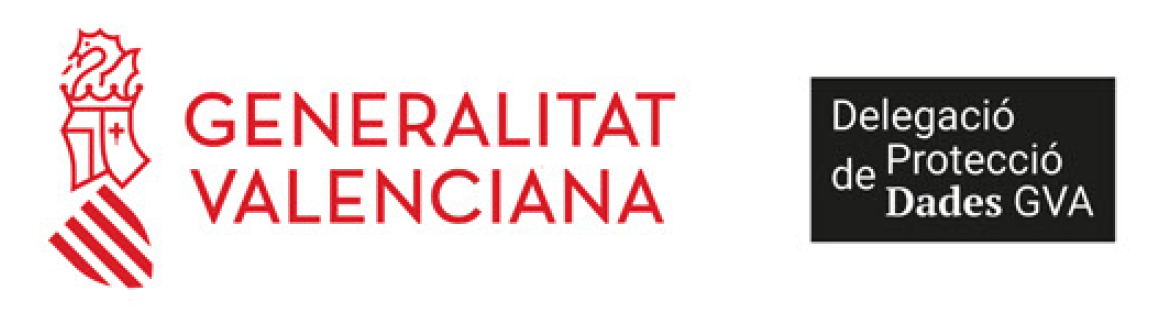 Corresponsabilidad
Concepto
La corresponsabilidad se produce cuando varias consellerias o entidades participan en un mismo tratamiento de datos personales.
El criterio general para que exista una corresponsabilidad es la participación conjunta de dos o más entidades en la determinación de los propósitos y medios de una operación de tratamiento.
Deberán formalizar un acuerdo, en el que se expresen las obligaciones de cada parte, y la forma en la que los interesados serán informados, así como el punto de contacto para ejercitar los derechos de los ciudadanos.
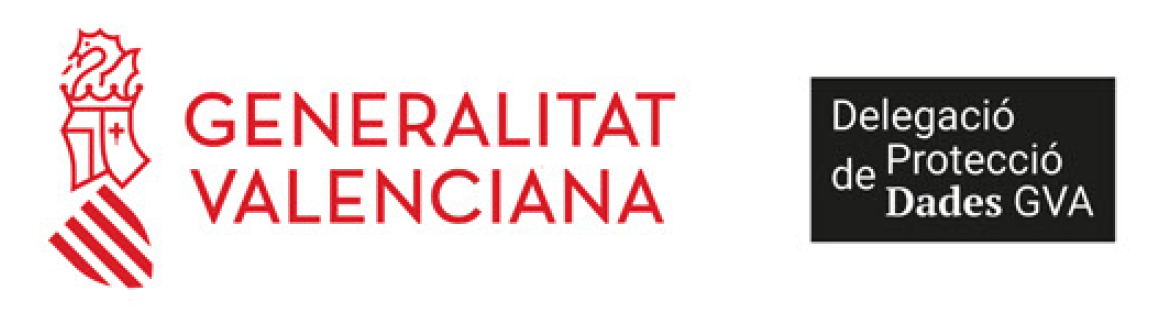 Corresponsabilidad
DOCUMENTO DE CORRESPONSABILIDAD PROCEDIMIENTO PARA LA EVALUACIÓN Y ACREDITACIÓN DE DETERMINADAS UNIDADES DE COMPETENCIA PROFESIONAL, ADQUIRIDAS A TRAVÉS DE LA EXPERIENCIA LABORAL O DE VÍAS NO FORMALES DE FORMACIÓN
La Conselleria de Educación, Cultura y Deporte y LABORA realizan conjuntamente tratamientos de datos de carácter personal con un objetivo común, para las mismas finalidades, y utilizan el mismo sistema de información.
Tienen la consideración de corresponsables de los tratamientos de datos efectuados con la finalidad de acreditación y evaluación de la competencia profesional adquirida por experiencia laboral y formación no formal, puesto que en relación con el objeto del acuerdo, tratan datos de las mismas personas interesadas y se rigen por las reglas comunes de gestión de los datos que se detallan en el citado documento.
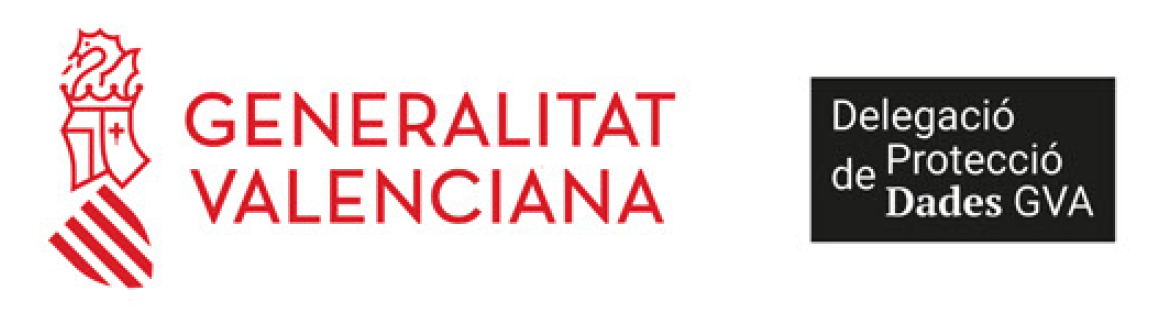 Encargado del tratamiento
Concepto. Art. 4 DEL RGPD. «encargado del tratamiento» o «encargado»: la persona física o jurídica, autoridad pública, servicio u otro organismo que trate datos personales por cuenta del responsable del tratamiento
El artículo 28.1 del RGPD regula esta figura, indicando que el responsable elegirá un encargado que garantice la capacidad para aplicar las medidas técnicas y organizativas necesarias a las que hace referencia el reglamento.
El responsable cede el tratamiento de los datos al encargado, pero sigue siendo el máximo responsable sobre los fines, medios y consecuencias del tratamiento de los datos
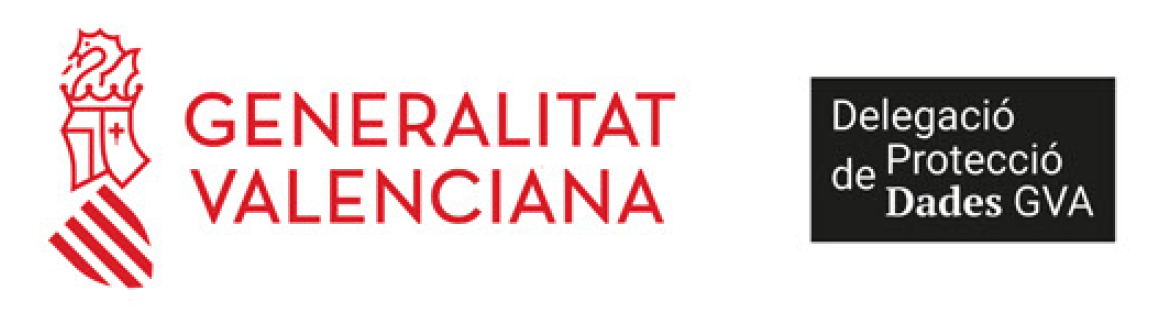 Encargado de tratamiento
Ejemplos de encargos de tratamiento de datos personales. 
Prestaciones de servicios y de gestiones al responsable por un tercero, que conllevan tratamiento de datos como la gestión de nóminas, la implementación de una aplicación informática, el encargo de realización de mailings, encuestas, servicio de notificación postal, colaboración en valoración de solicitudes de subvenciones, proyectos, etc.
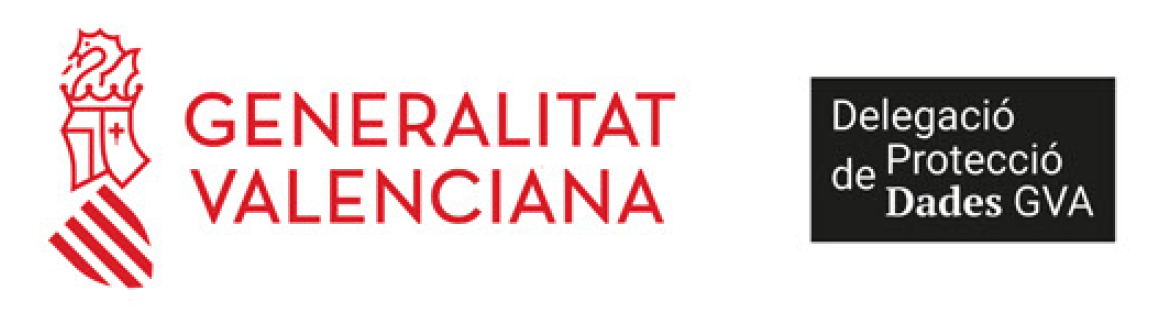 Encargado de tratamiento
Formalización del encargo. 
Las relaciones entre el responsable y el encargado deben formalizarse en un contrato o en un acto jurídico que vincule al encargado respecto al responsable (art. 28 RGPD), debiendo preverse aspectos como:
Objeto, duración, naturaleza y la finalidad del tratamiento
Tipo de datos personales y categorías de interesados
Obligación del encargado de tratar los datos personales únicamente siguiendo instrucciones documentadas del responsable
Condiciones para que el responsable pueda dar su autorización previa, específica o general, a las subcontrataciones
Asistencia al responsable, siempre que sea posible, en la atención al ejercicio de derechos de los interesados.
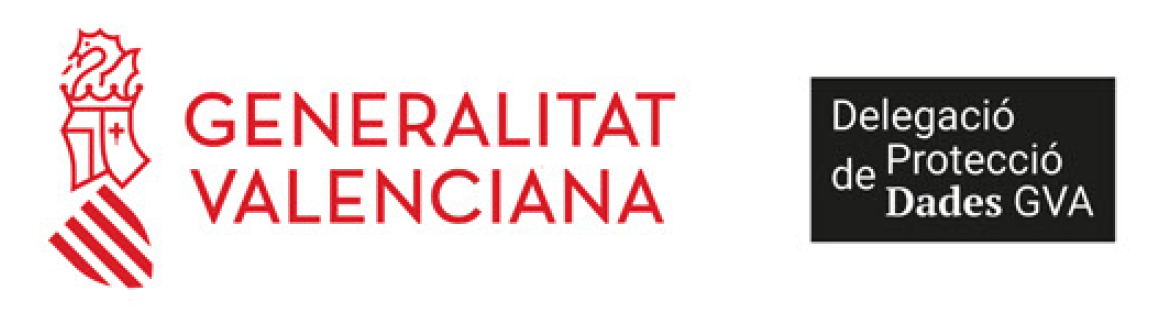 Encargado de tratamiento
Obligaciones del encargado. 
En determinadas materias los encargados tienen obligaciones propias que establece el RGPD, que no se circunscriben al ámbito del contrato que los une al responsable, y que pueden ser supervisadas separadamente por las autoridades de protección de datos, como por ejemplo:
Deben mantener un registro de actividades de tratamiento.
Deben determinar las medidas de seguridad aplicables a los tratamientos que realizan.
Deben designar a un Delegado de Protección de Datos en los casos previstos por el RGPD.
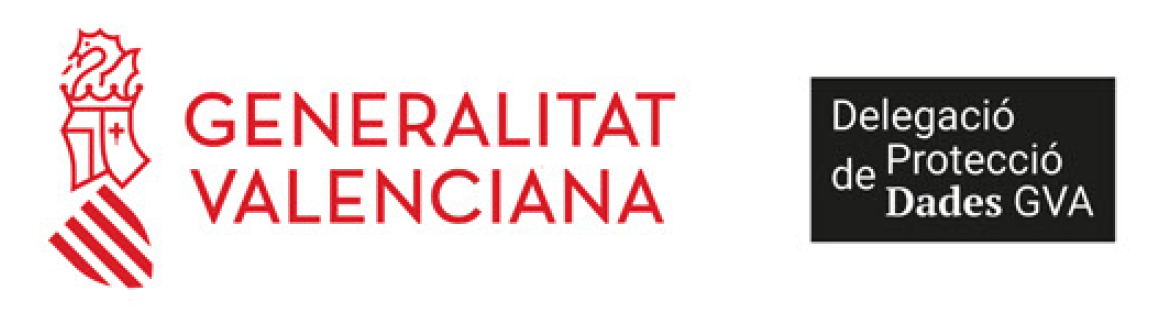 Encargado de tratamiento
Supuesto específico de encargo a la DGTIC

Artículo 33.5 de la Ley orgánica 3/2018: Prevé la posibilidad de atribuir competencias propias de un encargado del tratamiento a un determinado órgano de la administración públicas mediante la adopción de una norma reguladora de dichas competencias. 
Decreto 80/2020, de 24 de julio, del Consell, de atribución al centro directivo con competencias horizontales en tecnologías de la información y las comunicaciones del encargo del tratamiento de datos personales de los departamentos y los organismos autónomos (OOAA) de la Administración de la Generalitat.
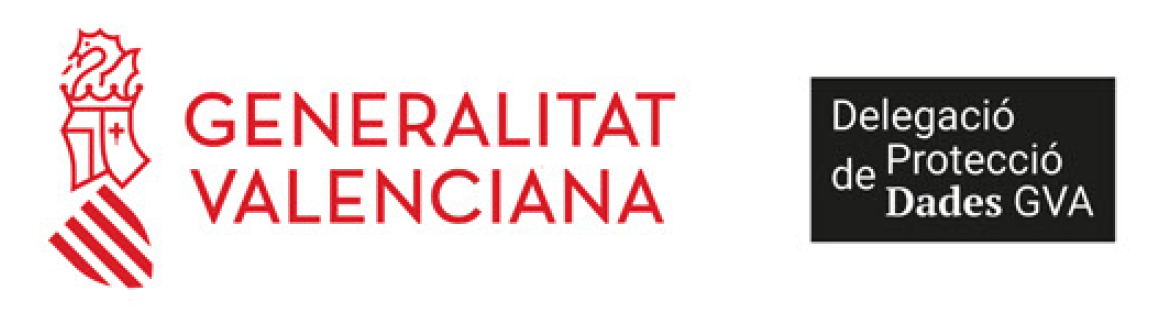 Encargado de tratamiento
DGTIC. Distribución de roles.
Las funciones de responsable del tratamiento, en el modelo organizativo de la función informática de la Generalitat, son desempeñadas por los departamentos y OOAA, en el ejercicio de sus competencias cuando deciden sobre la necesidad de recopilar y tratar datos personales.
El centro directivo en tecnologías de la información y las comunicaciones, en la actualidad la DGTIC, es la que asume las competencias de implantar las soluciones y servicios tecnológicos para tratar esos datos.
Desde el prisma de la normativa de protección de datos esta situación se traduce en que los departamentos y los OOAA son los «responsables del tratamiento» y la DGTIC es la «encargada del tratamiento».
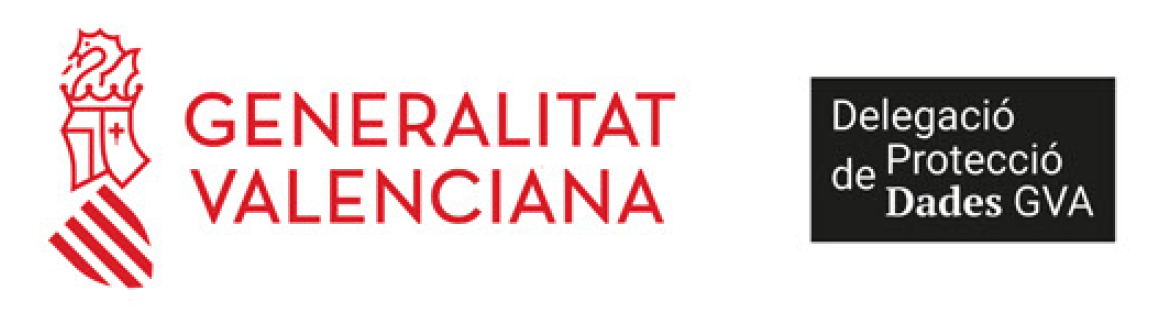 Encargado de tratamiento
Contratos que conlleven tratamiento de datos personales por el contratista (DA 25ª Ley 9/2017, de 8 de noviembre, de Contratos del Sector Público).
 
En los contratos de servicio, u otros tipos de contratos que conlleven tratamientos de datos, las condiciones del encargo se recogerán en la licitación, conforme a los pliegos tipos de la consellerias y entidades del SPI, que deben recoger un anexo específico con este contenido ( ver art. 122 Ley 9/2017). Ejemplo.
En los contratos menores se deberá formalizar un documento de encargo. Ver en FUNCION@ “Protección de datos” las “Recomendaciones contratos menores”.
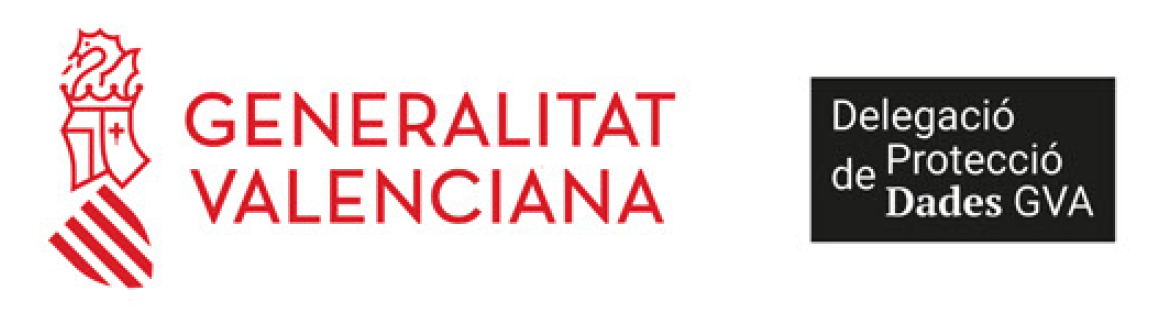 Encargado de tratamiento
Otras figuras distintas a los contratos. 

En las Encomiendas de gestión y Encargos a medios propios que conlleven tratamientos de datos, la entidad encomendada tendrá el carácter de encargada del tratamiento (art 11.2 Ley 40/2015 para las encomiendas).
Ejemplo encomienda:  encargo al Ministerio del Interior (Guardia Civil), de la seguridad en los edificios de la Administración de justicia en la Comunitat Valenciana
Se debe instrumentar el documento exigido por el art. 28 RGPD. Ver en FUNCION@ “Protección de datos” el modelo “Encargado del tratamiento”.
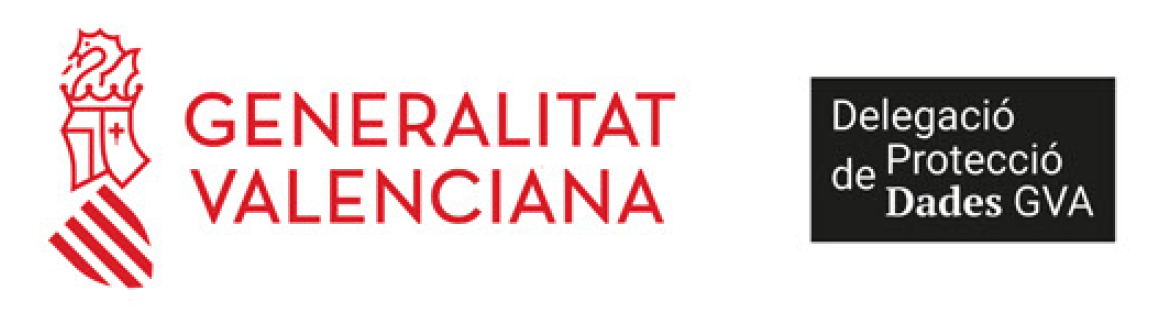 Encargado de tratamiento
Convenios de colaboración. 
Respecto al tratamiento de datos que conlleve la tramitación y aprobación del convenio (personas firmantes, etc.), cada parte será responsable independiente de sus datos.
Respecto a los tratamientos de datos derivados de la ejecución del convenio, los roles dependerán en cada caso del contenido material de cada relación, y en función de ello se deberá incorporar bien un anexo de corresponsabilidad, de encargo de tratamiento, o el que corresponda.
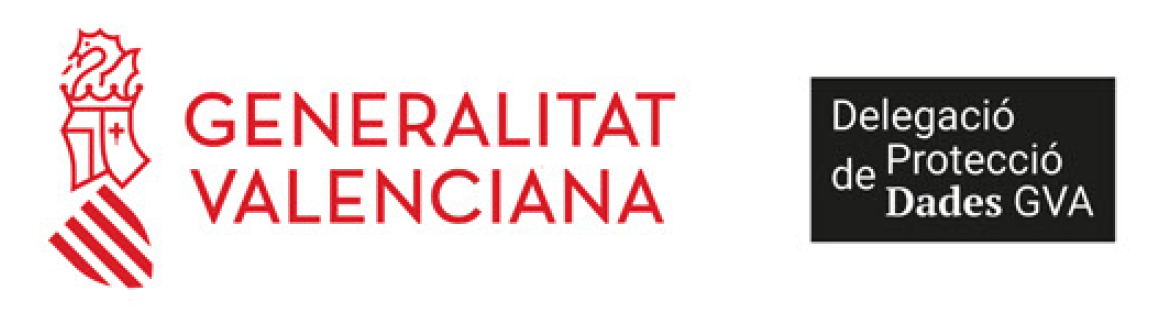 Encargado de tratamiento
Delegaciones de competencia cuyo ejercicio conlleva tratamientos. 
En la delegación de competencia, entendida ésta como  la medida de la potestad atribuida a un órgano de la Administración, el órgano delegado ejerce la competencia, pero las decisiones relativas al citado ejercicio siguen siendo adoptadas por el órgano delegante.
La delegación de competencias no supone alteración de la titularidad de la competencia, será revocable en cualquier momento.
Por todo ello, el órgano delegante es el responsable del tratamiento, y el delegado el encargado.
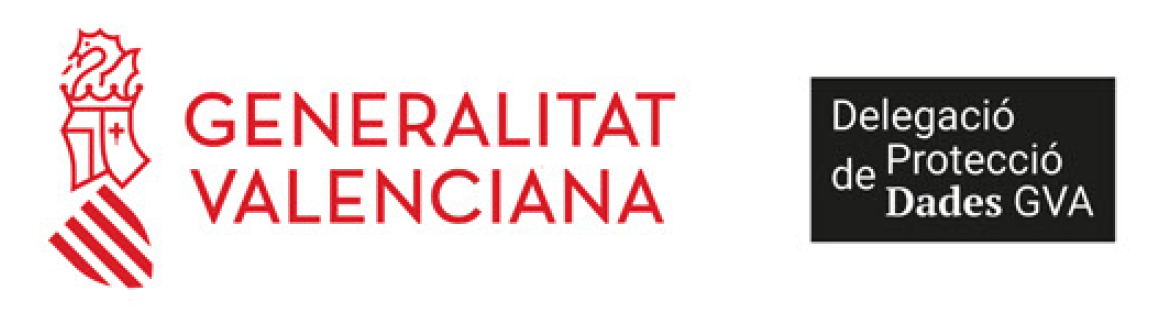 Delegado de protección de datos
Funciones DPD (art. 37 RGPD). 
Informar y asesorar al responsable o al encargado y los/las trabajadores/as sobre las obligaciones que impone la normativa de protección de datos.
Supervisar el cumplimiento de la normativa.
Asesorar respecto a la evaluación de impacto relativa a la protección de datos.
Ser el interlocutor/a del responsable con la Agencia Española de Protección de Datos (AEPD).
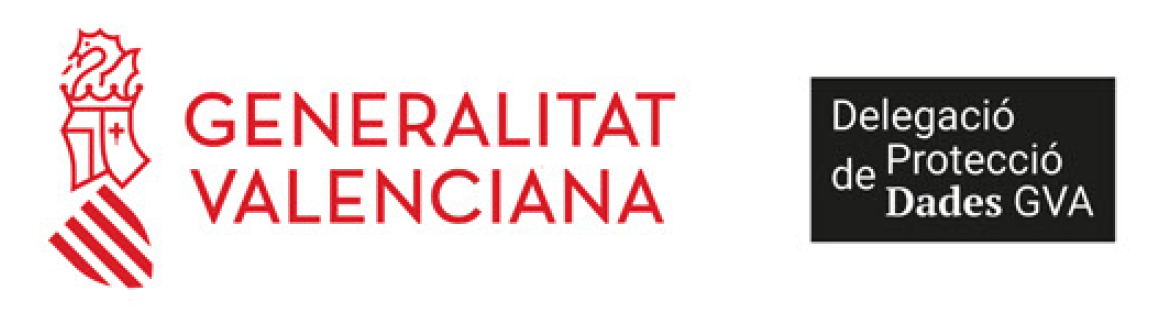 Delegado de protección de datos
Posición DPD (art. 38 RGPD). 
Debe garantizarse su participación en todas las cuestiones relativas a la protección de datos personales.
Se le debe respaldar en el desempeño de sus funciones y facilitarle los recursos necesarios
No debe recibir ninguna instrucción en lo que respecta al desempeño de dichas funciones ni puede ser destituido por el desempeño de sus funciones.
Los interesados podrán ponerse en contacto con el DPD por cuestiones relativas al tratamiento de sus datos personales y al ejercicio de sus derechos al amparo del RGPD
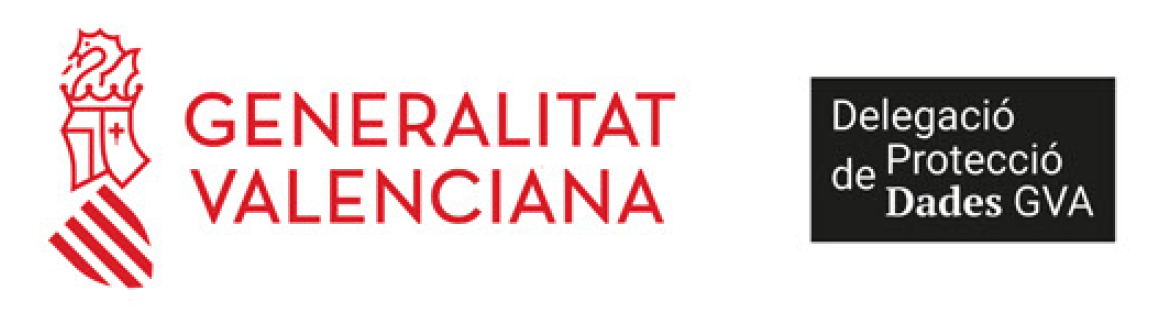 Delegado de protección de datos
El DPD en la Generalitat. 
La Administración de la Generalitat y su sector público instrumental tienen un DPD, conforme al artículo 13 del Decreto 179/2020, de 30 de octubre, del Consell, de aprobación del ROF Conselleria de Participación, Transparencia...
La Orden 1/2021, de 20 de abril, de la Consellera de Participación, transparencia, … por la que se desarrolla el decreto anterior determina que se considerarán incluidos en el ámbito de las competencias del DPD los centros docentes y sanitarios titularidad de la administración de la Generalitat y su sector público instrumental.
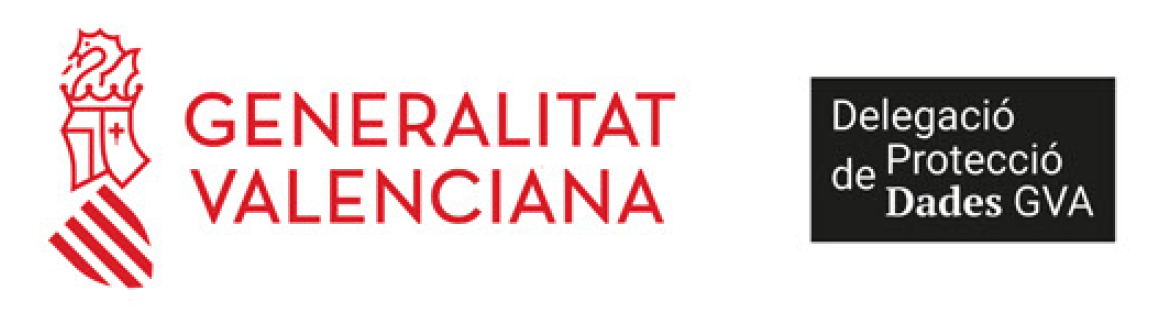 Autoridades de control
RGPD. 
El Reglamento (UE) 2016/679, en el Capítulo VI “Autoridades de control independientes”, determina que cada Estado miembro establecerá que sea responsabilidad de una o varias autoridades públicas independientes (en adelante “autoridad de control”) supervisar la aplicación del Reglamento (UE) 2016/679 de forma coherente en toda la Unión Europea, con el fin de proteger los derechos y las libertades fundamentales de las personas físicas en lo que respecta al tratamiento y de facilitar la libre circulación de datos personales en la Unión.
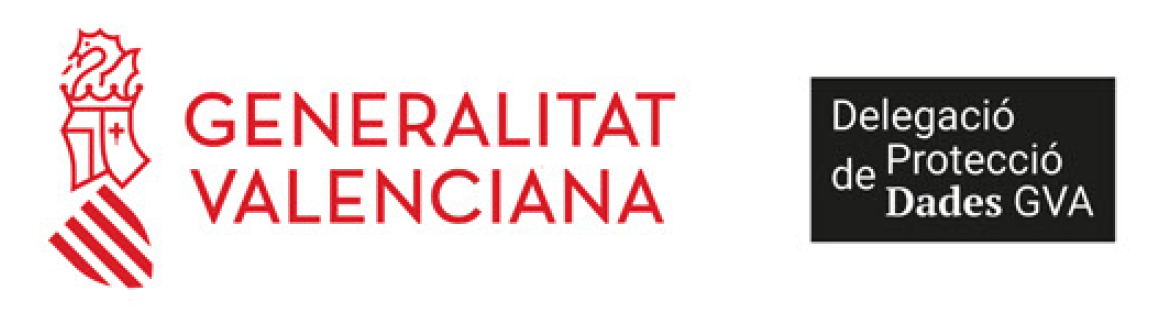 Autoridades de control
La Agencia Española de Protección de Datos (AEPD). 
La Ley Orgánica 3/2018, de 5 de diciembre, de Protección de Datos Personales y garantía de los derechos digitales define a la Agencia Española de Protección de Datos (AEPD) como la autoridad administrativa independiente de ámbito estatal, de las previstas en la Ley 40/2015, de 1 de octubre, de Régimen Jurídico del Sector Público, con personalidad jurídica y plena capacidad pública y privada, para actuar con plena independencia de los poderes públicos en el ejercicio de sus funciones y potestades de supervisión de la aplicación de la LOPDGDD y del Reglamento (UE) 2016/679.
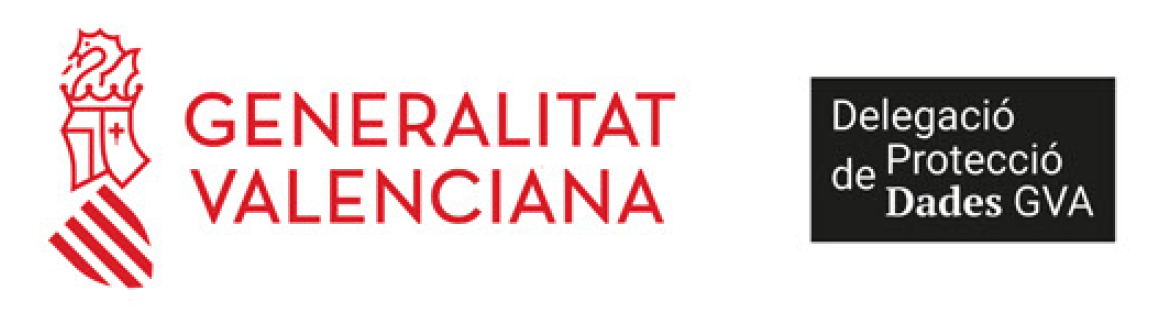 Autoridades de control
Funciones de la AEPD (art. 57 RGPD). 
Controlar la aplicación del RGPD.
Promover la sensibilización de la ciudadanía y las instituciones
Tratar las reclamaciones presentadas
Llevar a cabo investigaciones sobre la aplicación del RGPD
Adoptar las cláusulas contractuales tipo
Elaborar y mantener una lista relativa al requisito de la evaluación de impacto relativa a la protección de datos
Fomentar la creación de mecanismos de certificación
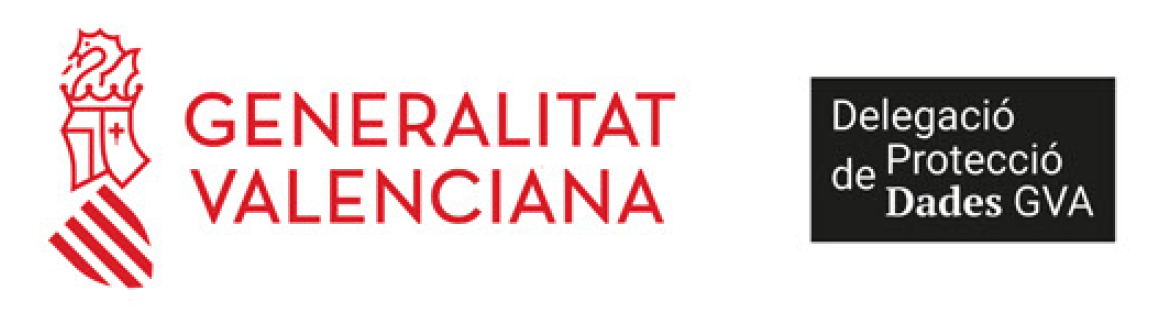 GRACIAS